BERICHTSPFLICHTEN IN SACHEN NACHALTIGKEIT. WAS SIND DIE FOLGEN FÜR KMU?
DI. Robert Mairhofer MBA I WKOÖ
Dr. Josef Baumüller I TU Wien
Fragen?
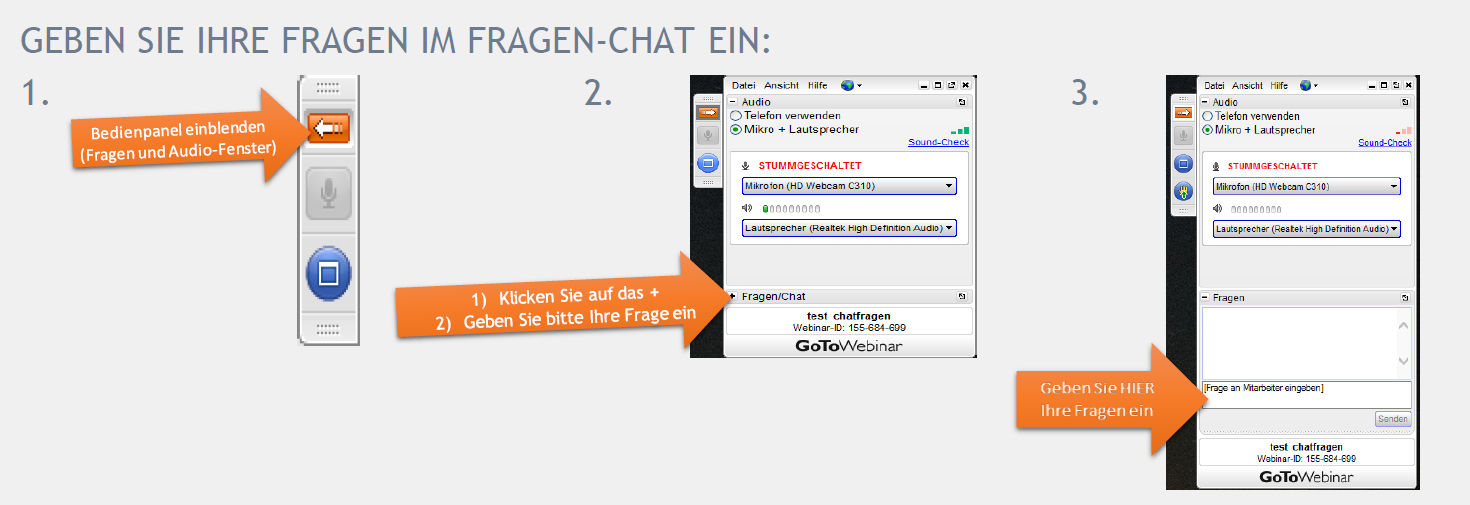 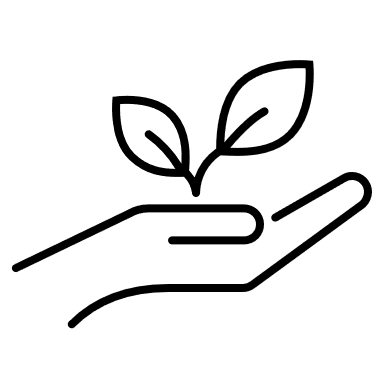 WKOÖ-MANAGEMENTINFO
Dr. DI. Gerald Stöger I WKOÖ
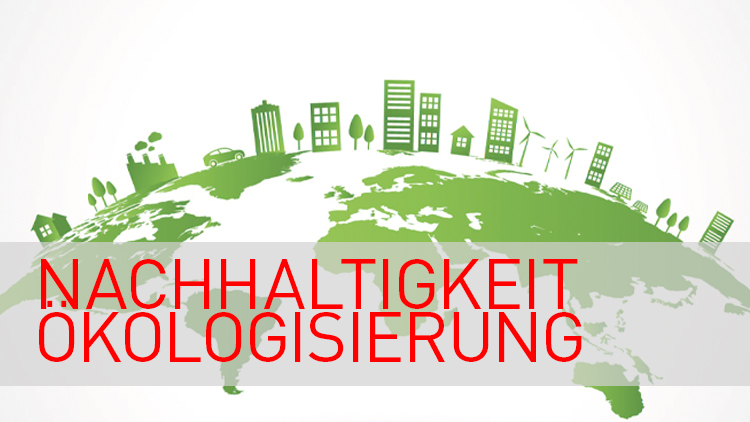 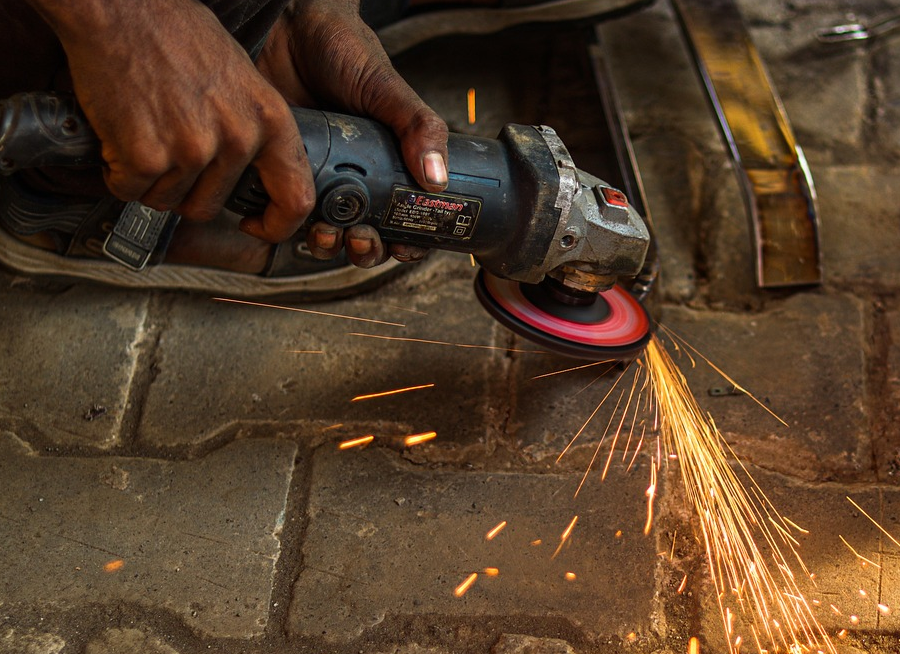 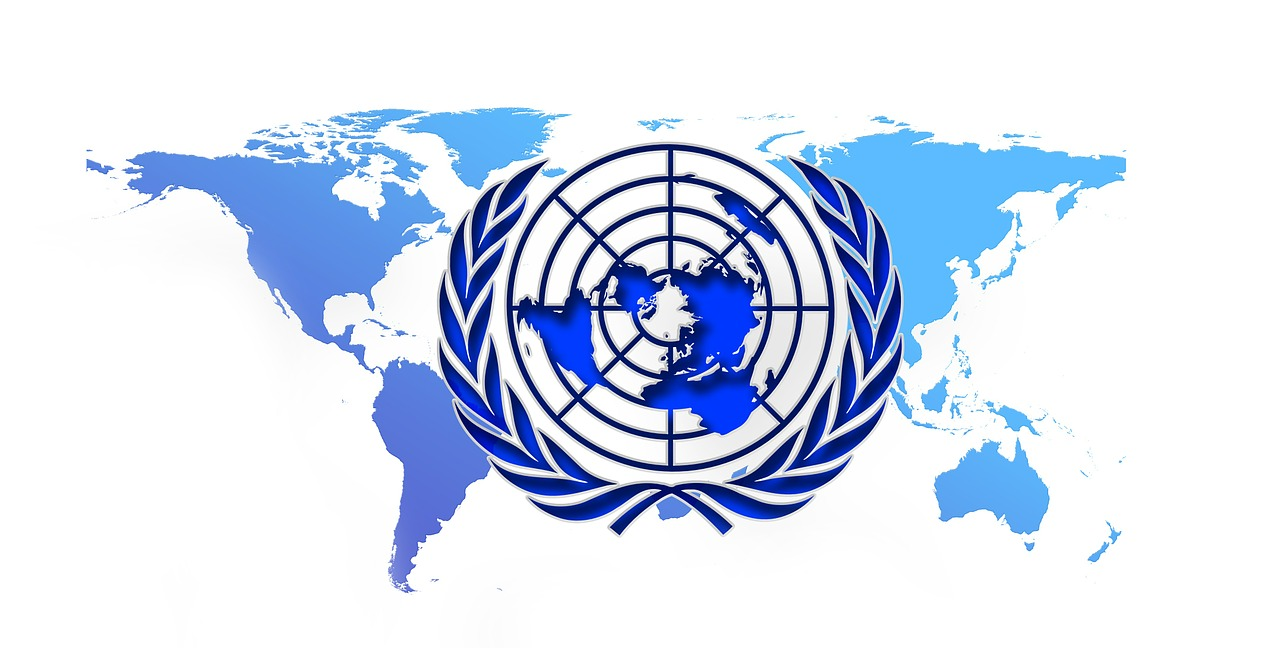 Motivation CSR
https://www.zamg.ac.at/cms/de/klima/news/drittwaermster-sommer-der-messgeschichte
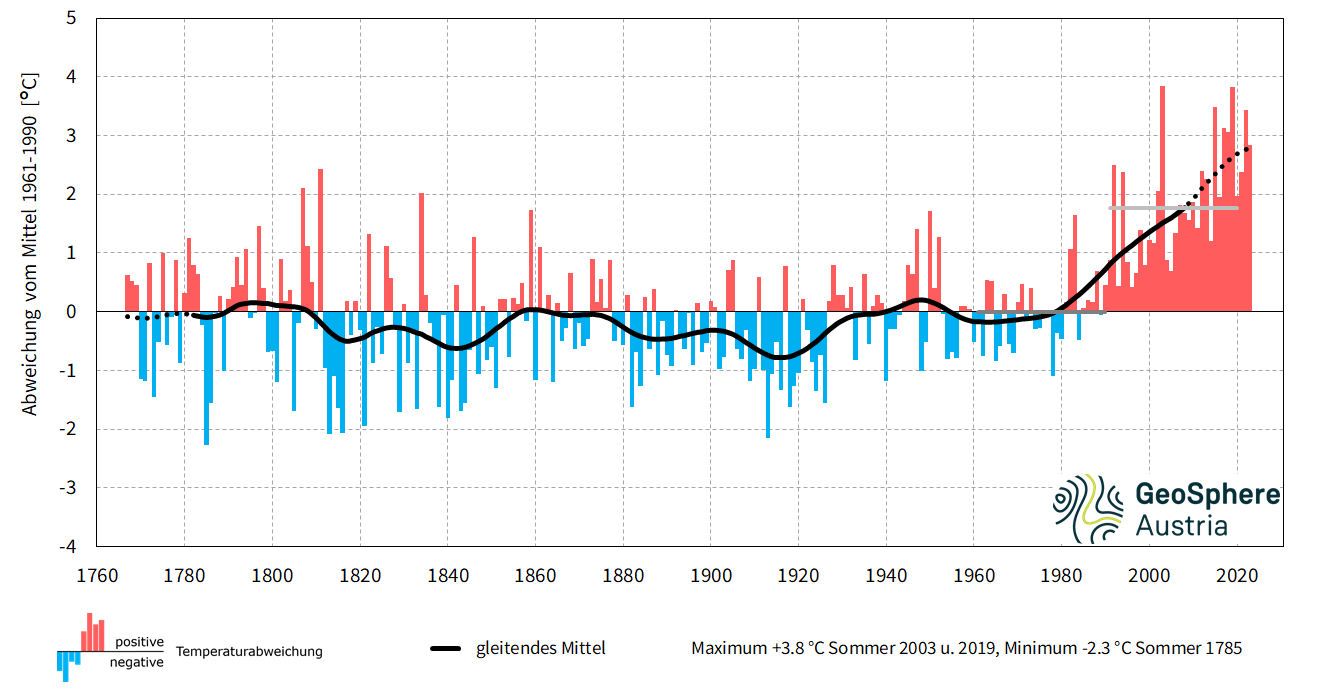 2015:
Agenda 2030: 17 Ziele für nachhaltige Entwicklung (Sustainable Development Goals, SDGs) 
Pariser Klimaabkommen: 1,5 Grad Ziel
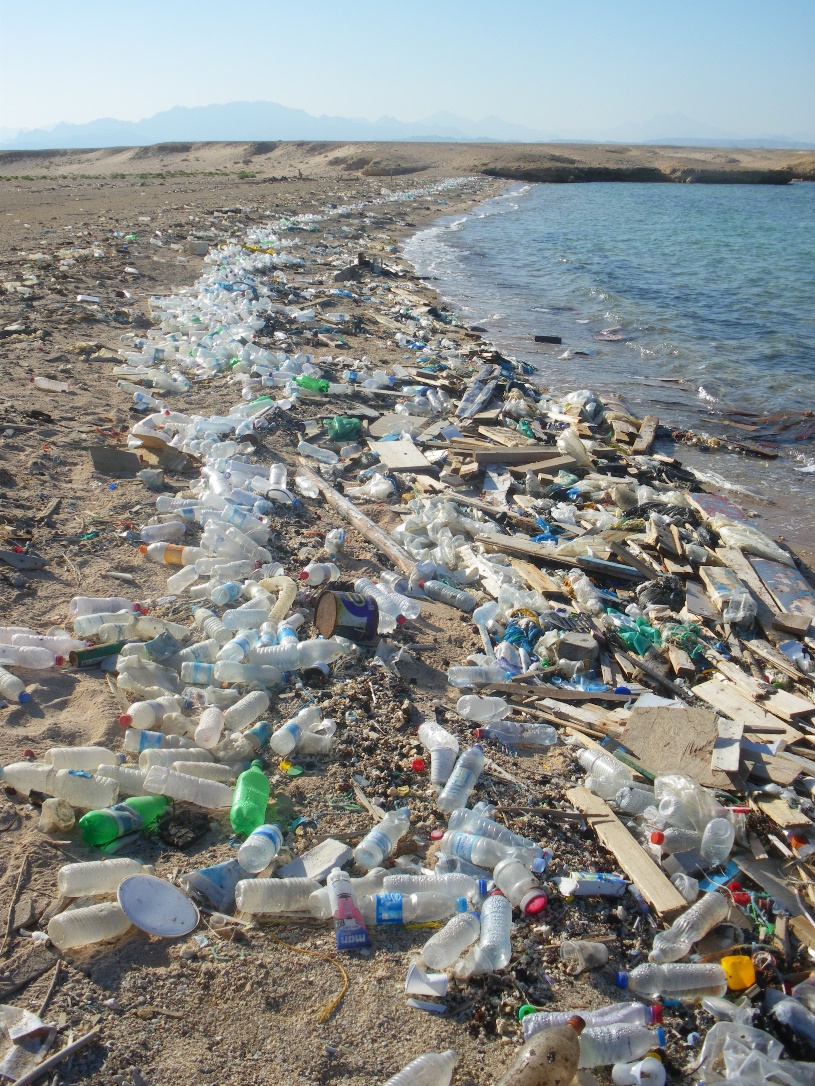 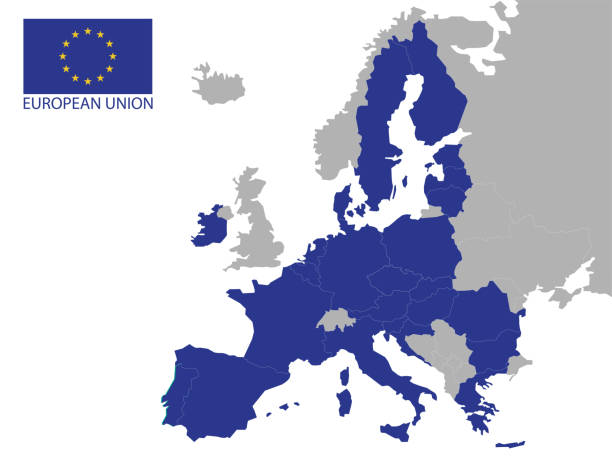 © Pixabay
2019 - European Green Deal
bis 2050 klimaneutral
Wirtschaftswachstum von der Nutzung fossiler Ressourcen abkoppeln
4
Wikipedia, CC0
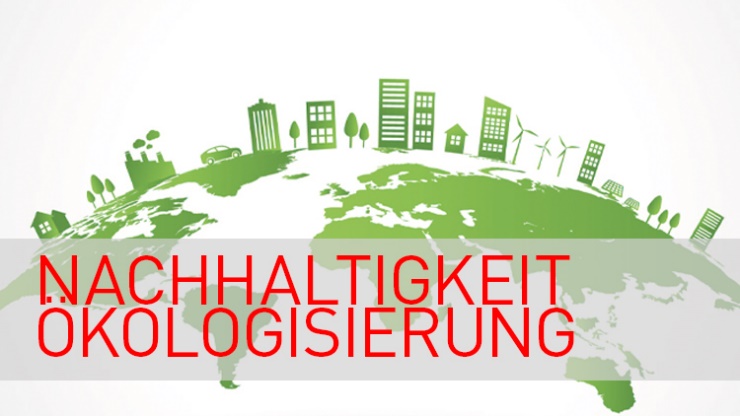 Berichtspflicht Nachhaltigkeit – auf einen Blick
ESG - Ökologisch, Sozial, Unternehmensführung (Environmental, Social, Governance)
Corporate Sustainability Reporting Directive (CSRD)
ESRS - European Sustainability Reporting Standards
Taxonomie VO
System zur Klassifizierung nachhaltiger Wirtschaftsaktivitäten
6 Umweltziele: Klimaschutz, Klimawandelanpassung, Wasser- und Meeresressourcen, Kreislaufwirtschaft, Umweltverschmutzung, Biodiversität
Kapital in ökologisch und sozial nachhaltige Tätigkeiten lenken
rechtlicher Rahmen der Nachhaltigkeitsberichterstattung
Aufwertung der nichtfinanziellen Berichterstattung auf Niveau finanzieller Lagebericht
Taxonomie VO sowie die europäischen Berichtstandards (ESRS) sind anzuwenden
Prüfung durch Wirtschaftsprüfer, bis 2027 mit begrenzter Sicherheit
Veröffentlichung im Lagebericht (auch elektronisch) 

große Chance für Unternehmen, mit nachhaltigen Produkten und Dienstleistungen zusätzliche Aufträge und Kunden zu gewinnen
Nachhaltigkeit steigert die Arbeitgeberattraktivität
für erfolgreiche Teilnahme an Ausschreibungen und Förderprogrammen
verpflichtenden Rahmen für die Berichterstattung
Bereiche Umwelt, Soziales und Unternehmensführung
Durchführung Doppelte Wesentlichkeitsanalyse
Einbindung Stakeholder
Datenpunkte
Zielgruppen CSRD
Direkt betroffen: Börsennotierte PIE, ab GJ 2025 alle GU
Indirekt betroffen: KMU
Nachhaltigkeitsinformationen über Produkte, Materialien, wie z.B. CO2-Fußabdruck
Information an Banken bei Kreditvergabe
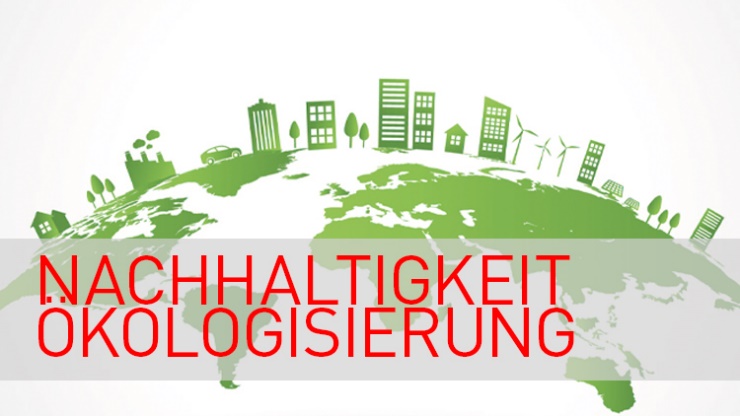 Berichtspflicht NAchhaltigkeit
Produktbezogene Berichtspflichten
CO2 Grenzausgleichs-Mechanismus CBAM
Bei Einfuhr gewisser Warengruppen mit Ursprung außerhalb der EU: Zement, Eisen und Stahl, Al, Düngemittel, Strom, H2
Ab 01.01.2026 CBAM-Emissionszertifikate erwerben, ab 01.10.23 vierteljährliche Berichtspflicht
In Umsetzung:
Green Claims Directive 
Ökodesign Verordnung
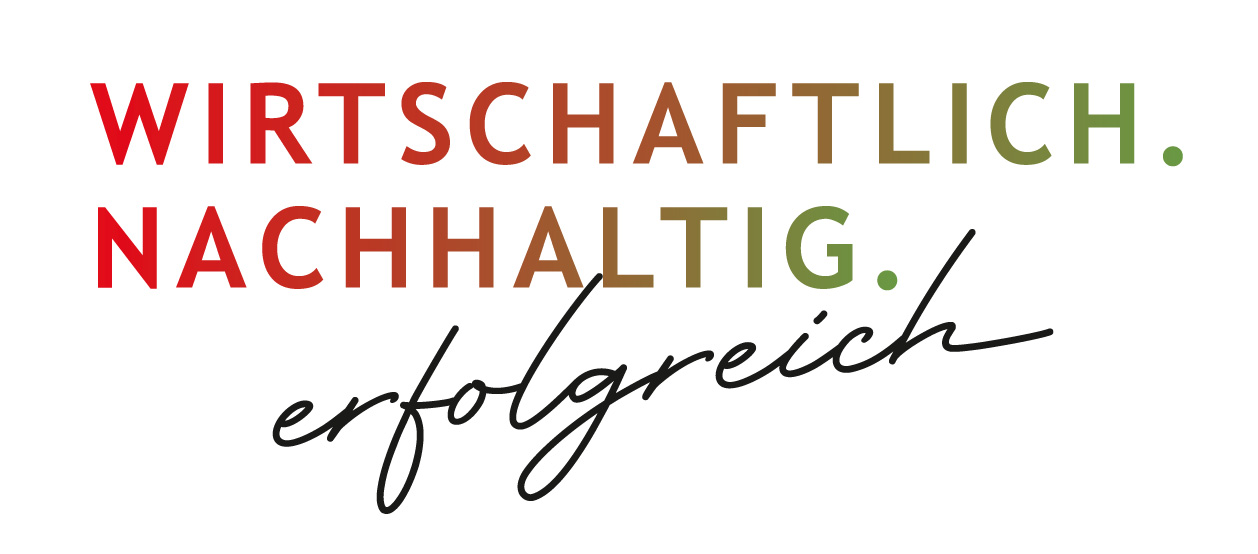 Nachhaltig Wirtschaften
Zukunft gestalten
Fit for 55 
1.025 Milliarden € 
jährliche Investitionen 
bis 2030 notwendig
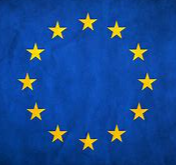 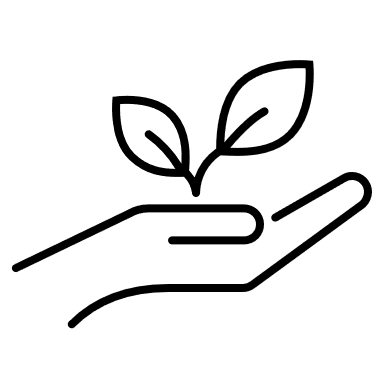 WKOÖ-SERVICEPRODUKTE
Ing. Mag. Rainer Uhrmann I WKOÖ
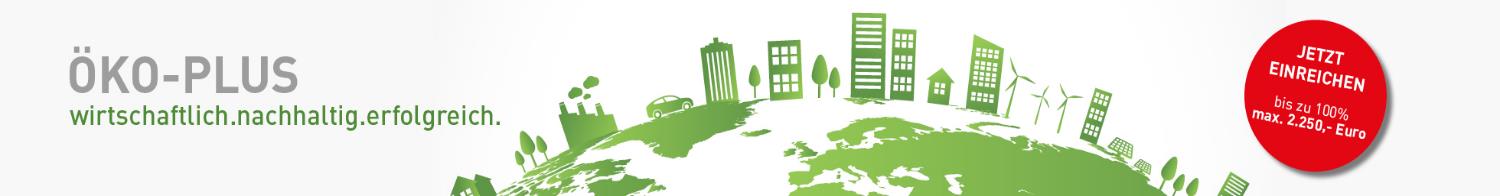 Das WKOÖ Förderprogramm für Nachhaltigkeitfoerderungen.wkooe.at/oeko-plus


Eckpunkte
2-stufiges Beratungsprogramm
Bis zu 100 % vom Beratungshonorar
Bis max. 2.250,- Euro
Finanziert durch die WKOÖ
Online-Einreichung bis 28.12.2024
Abrechnung bis 28.02.2025
Stufe 1
Erst-Check: Stärken/Schwächen,bestehende Kompetenzen

Stufe 2
CSR-/ ESG-Strategie / Nachhaltigkeitsbericht
Umwelt- und Energiemanagementsysteme
Energieberatung
Gebäudemanagement
CO2-Kompensationsmaßnahmen
Mobilitätskonzepte
Abfall-/Kreislaufwirtschaft
Green Events
Cleaner Production
Lieferkettengesetz, regionaler Einkauf, EU-Taxonomie etc.
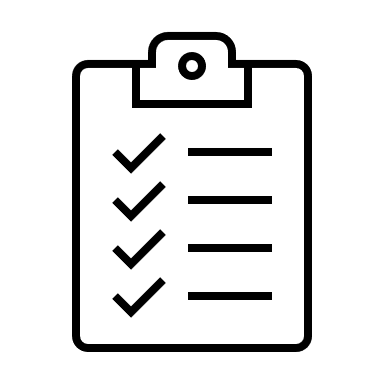 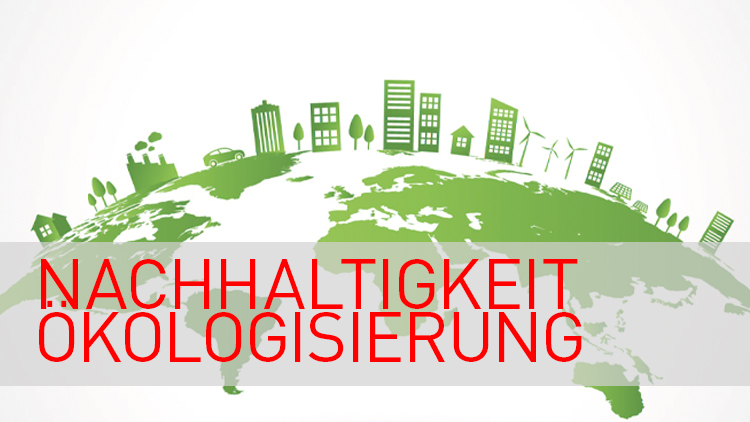 Ökologisierung und Nachhaltigkeit
„CSR-REPORTING“
Online Ratgeber zur Nachhaltigkeitsberichterstattung:

Welche Unternehmen werden zur Nachhaltigkeits-berichterstattung verpflichtet sein?
Wann genau gelten die Bestimmungen?
Worüber muss berichtet werden?
Welche Chancen und Herausforderungen ergeben sich dadurch?
Weiterführende Links zu den EU-Dokumenten
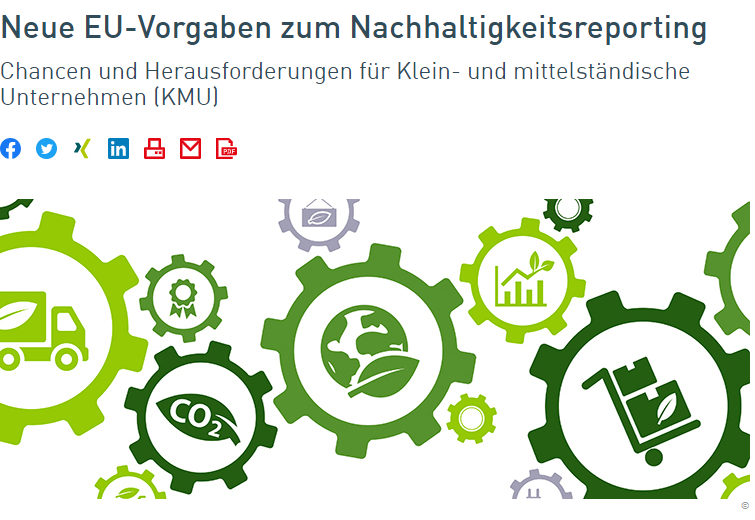 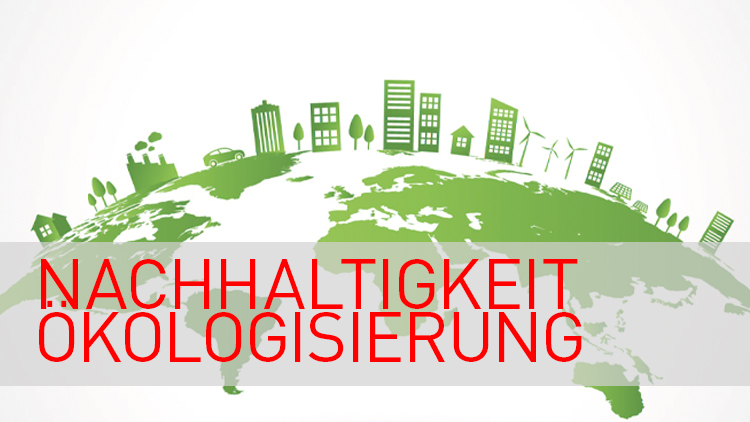 Ökologisierung und Nachhaltigkeit
„EU-Taxonomie“
Online Ratgeber zur EU-Taxonomie-Verordnung

Was ist die EU-Taxonomie?
Wer ist von der EU-Taxonomie-Verordnung betroffen?
Welche Ziele werden durch die Verordnung erreicht?
3 Leveltest zur Taxonomiekonformität von Geschäftstätigkeiten 
Weiterführende Links zu den EU-Dokumenten
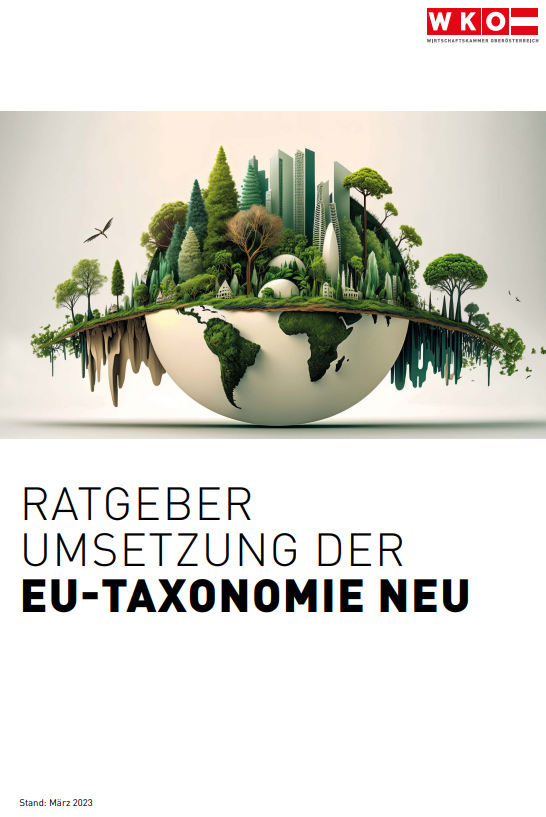 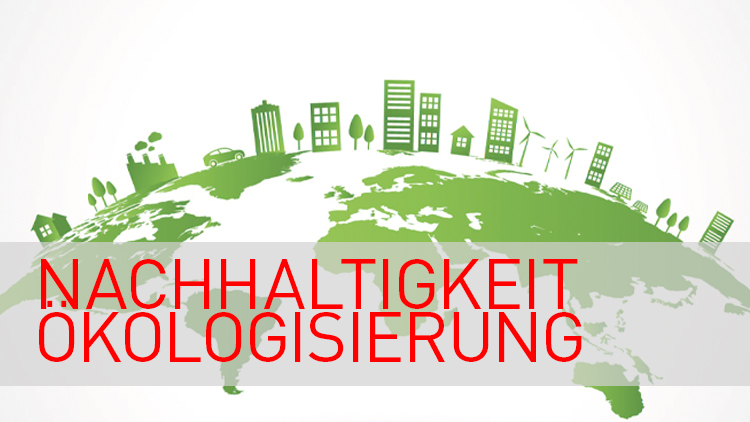 NACHHALTIGKEITSBERICHT 2021/2022
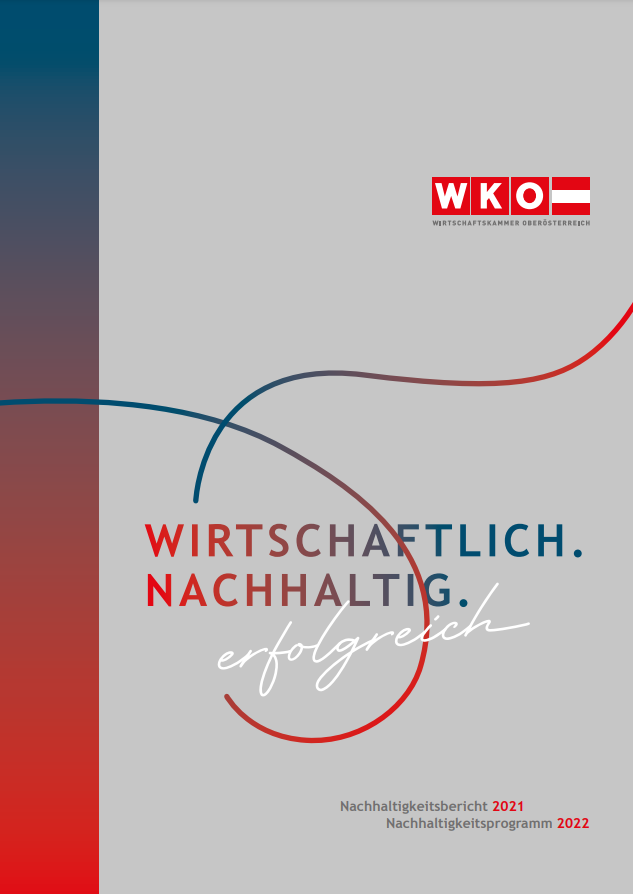 Erstmals Standortbestimmung der OÖ Wirtschaft
Überblick über WKOÖ-Aktivitäten 
Spartenthemen  /  Positionen
Nachhaltigkeitsprogramm und Ziele 


www.wko.at/service/umwelt-energie/nachhaltigkeit-unternehmen.html
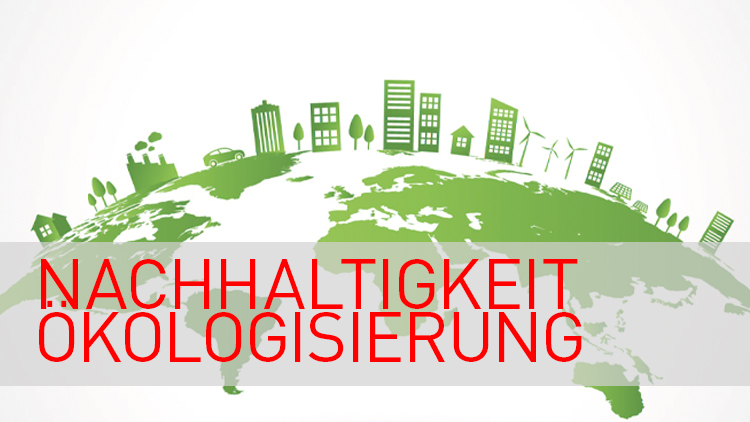 NACHHALTIGKEITSKURSE 
AM WIFI LINZ
Kurs: 5614 Lehrgang Nachhaltigkeitsmanagement Kursort: WIFI Linz Kursbeginn: 06.03.2024, Mi bis Fr 10 bis 18 UhrKursbeginn: 25.09.2024, Mi bis Fr 10 bis 18 UhrKursbeginn: 05.03.2025, Mi bis Fr 10 bis 18 Uhr
Kurs: 5620 Ressourcenmanager:in Kursort: WIFI Linz Kursbeginn: 3.6. bis 12.6.2024, Mo bis Mi 8:30 bis 16:30 Uhr
Kurs: 5621 Entsorgungs- und Recyclingfachkraft – Vorbereitung auf die außerordentliche Lehrabschlussprüfung Kursort: WIFI Linz Kursbeginn: 7.10. bis 9.12.2024, Mo Di 9 bis 17 Uhr
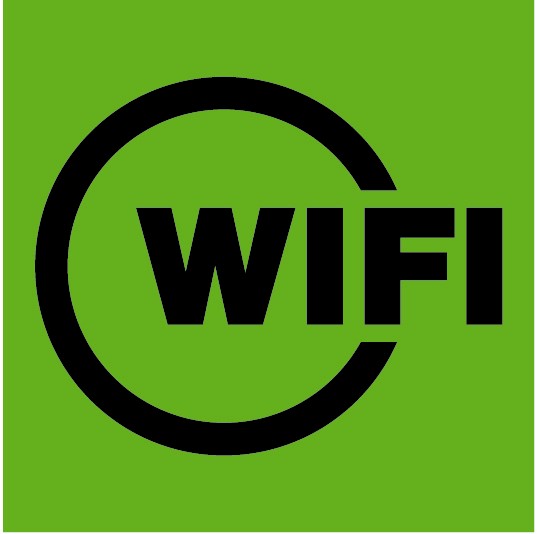